Layers of the Earth
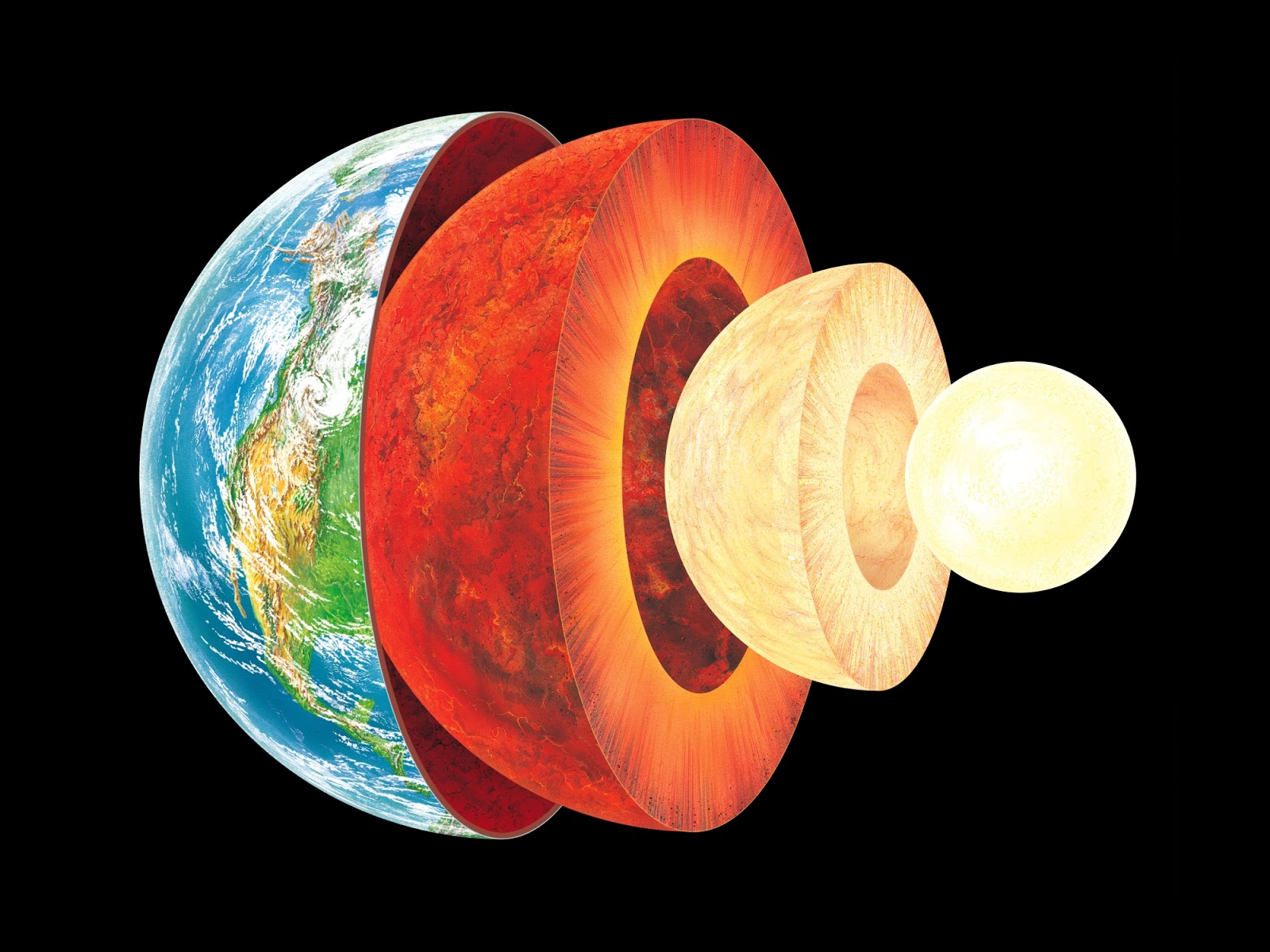 Watch the movie trailer for Journey to the Center of the Earth. Identify characteristics that you think are true and those you think are not true. Be prepared to share.
https://www.youtube.com/watch?v=rQx2wLyagk4
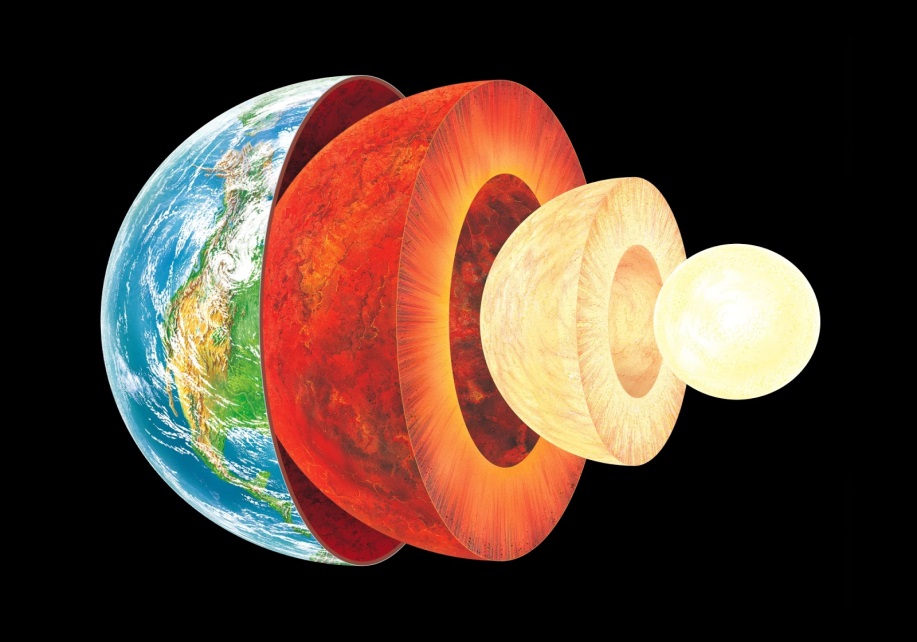 Essential Question:How are layers of the Earth different from one another?
Standard:
S6E5a. Compare and contrast the Earth’s crust, mantle, and core including temperature, density, and composition.
The Earth is made up of 3 main layers:
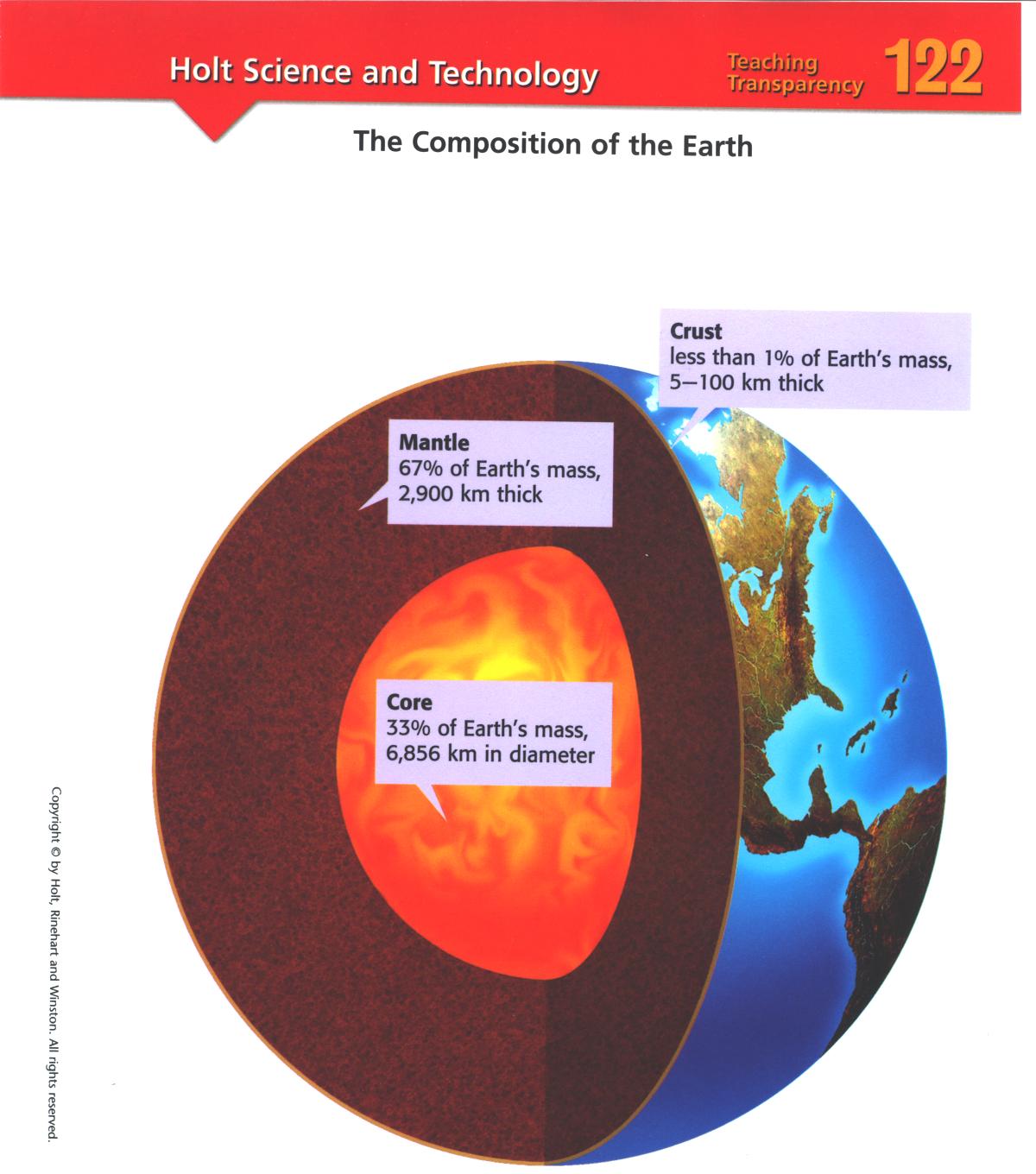 Crust

Mantle

Core
Think of the layers of the Earth like the layers of a cake.
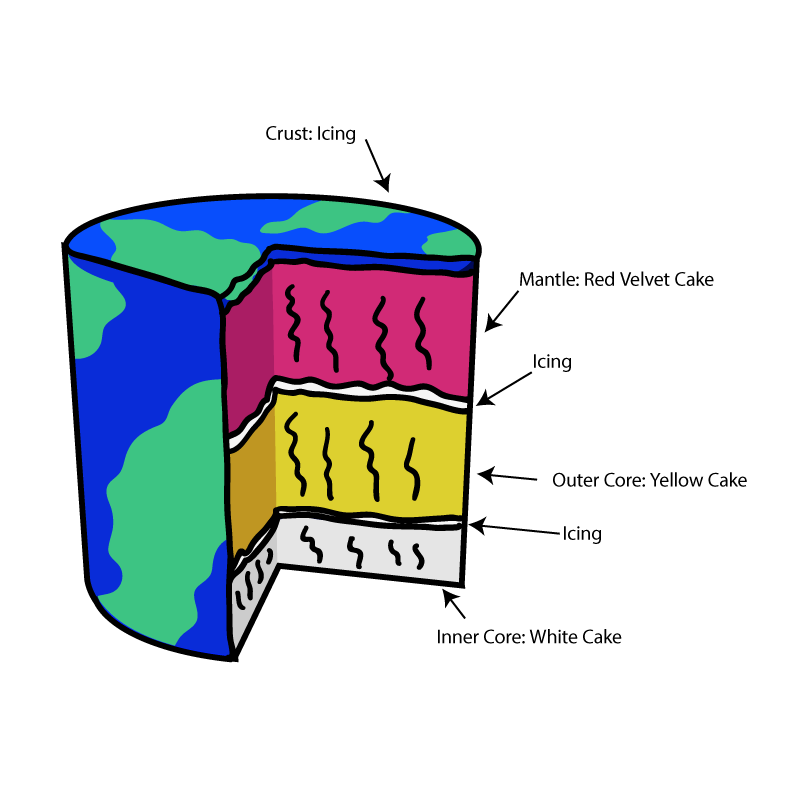 Use the Layers of the Earth Foldable to take notes
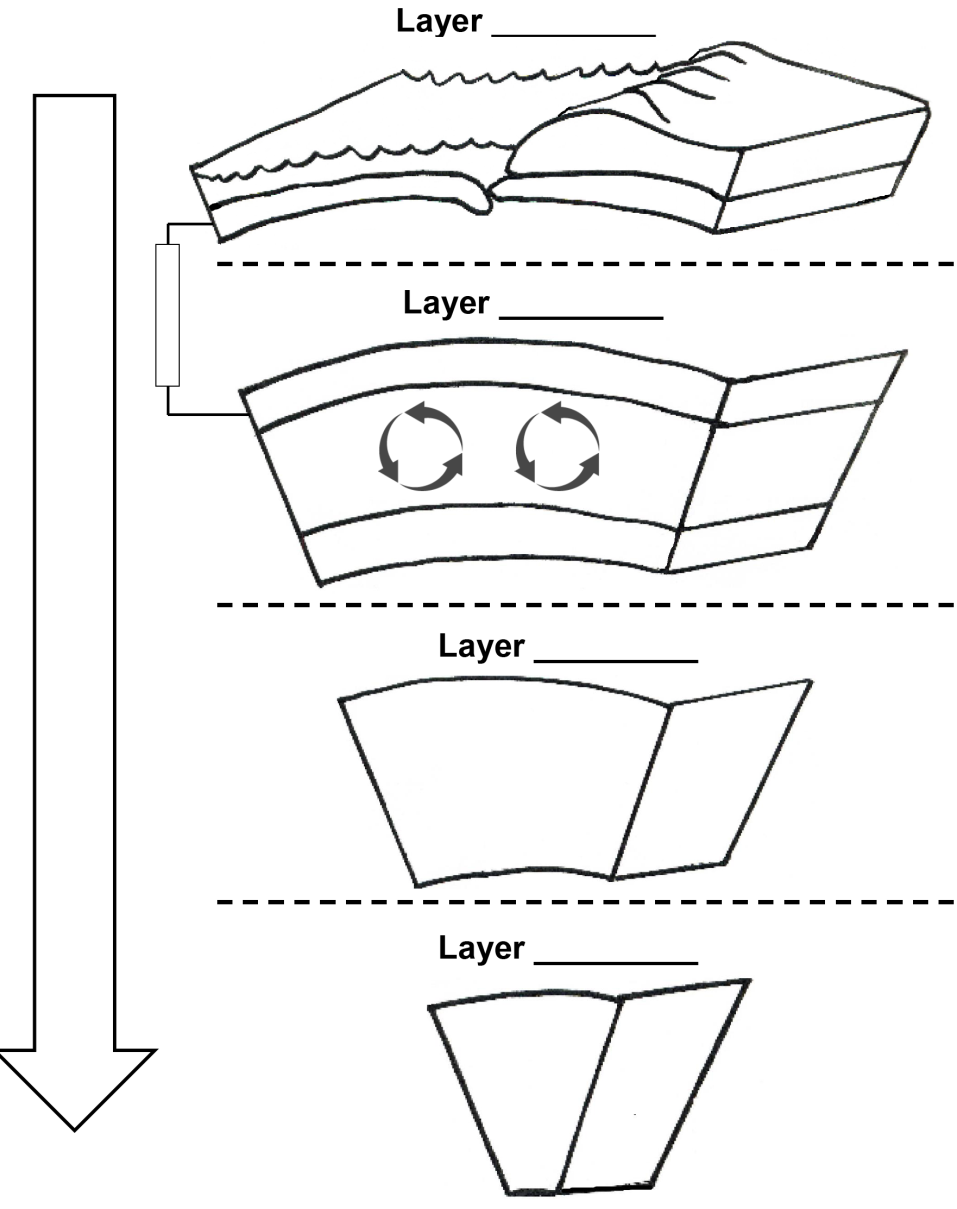 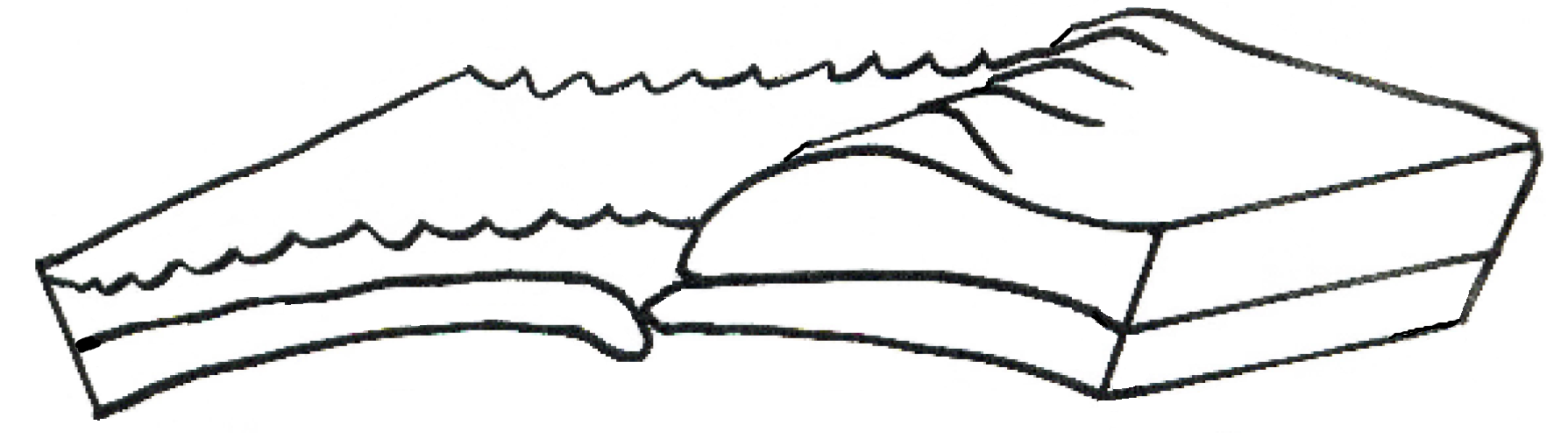 Land
Ocean
Oceanic Crust
Continental Crust
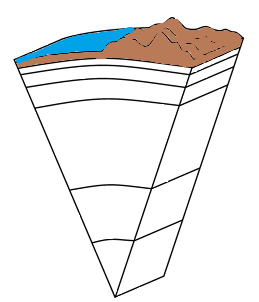 Crust
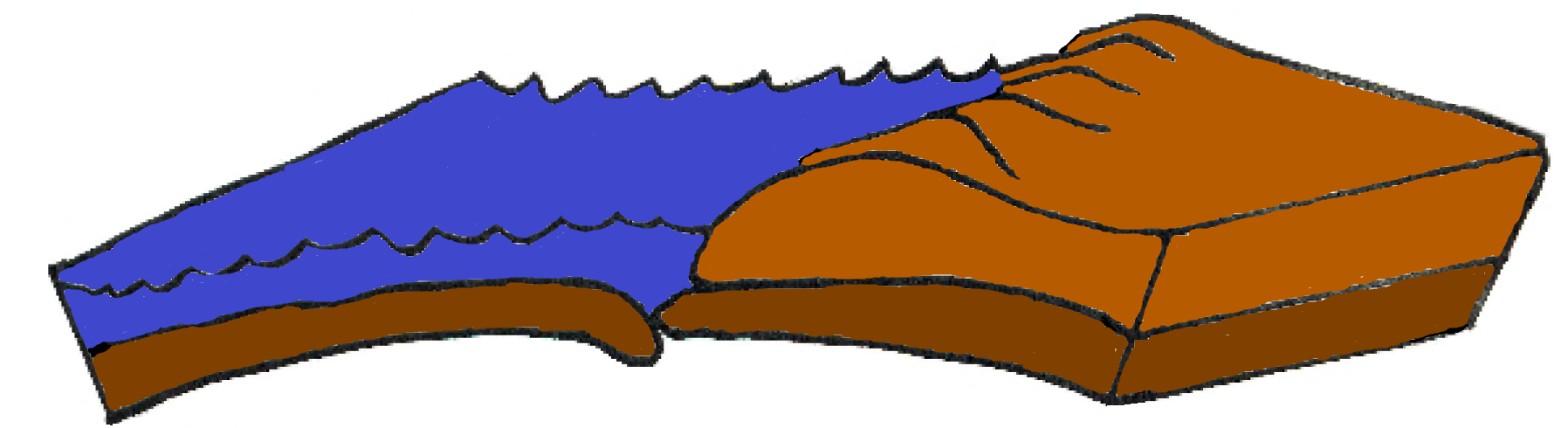 Crust
Land
Ocean
Oceanic Crust
Continental Crust
Thinnest layer of the Earth that ranges from only 2 miles in some areas of the ocean floor to 75 miles deep under mountains
Made up of large amounts of silicon and aluminum
Two types of crust: oceanic crust and continental crust
Composed of plates on which the continents and oceans rest
[Speaker Notes: In depth teaching about the plates and their movement will occur in the next essential question]
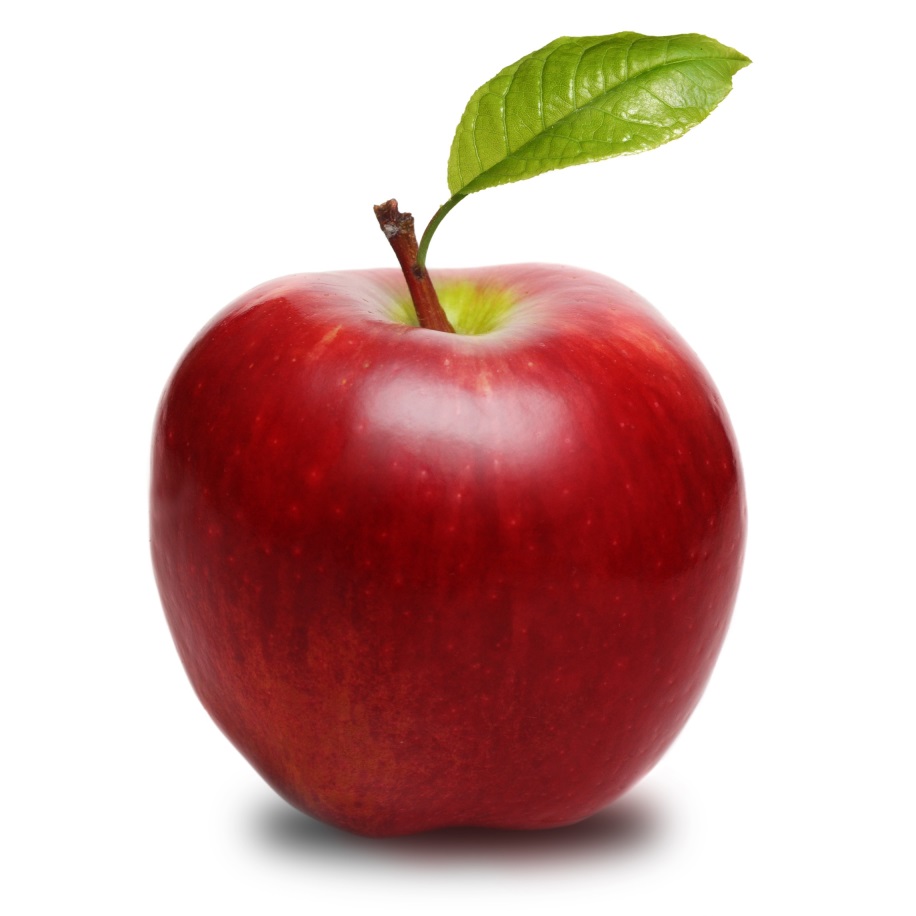 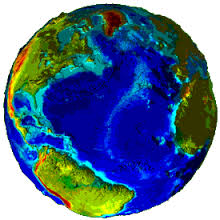 The Earth’s crust is like the skin of an apple. Turn to an elbow partner and discuss why this statement is true. Next, come up with another example.
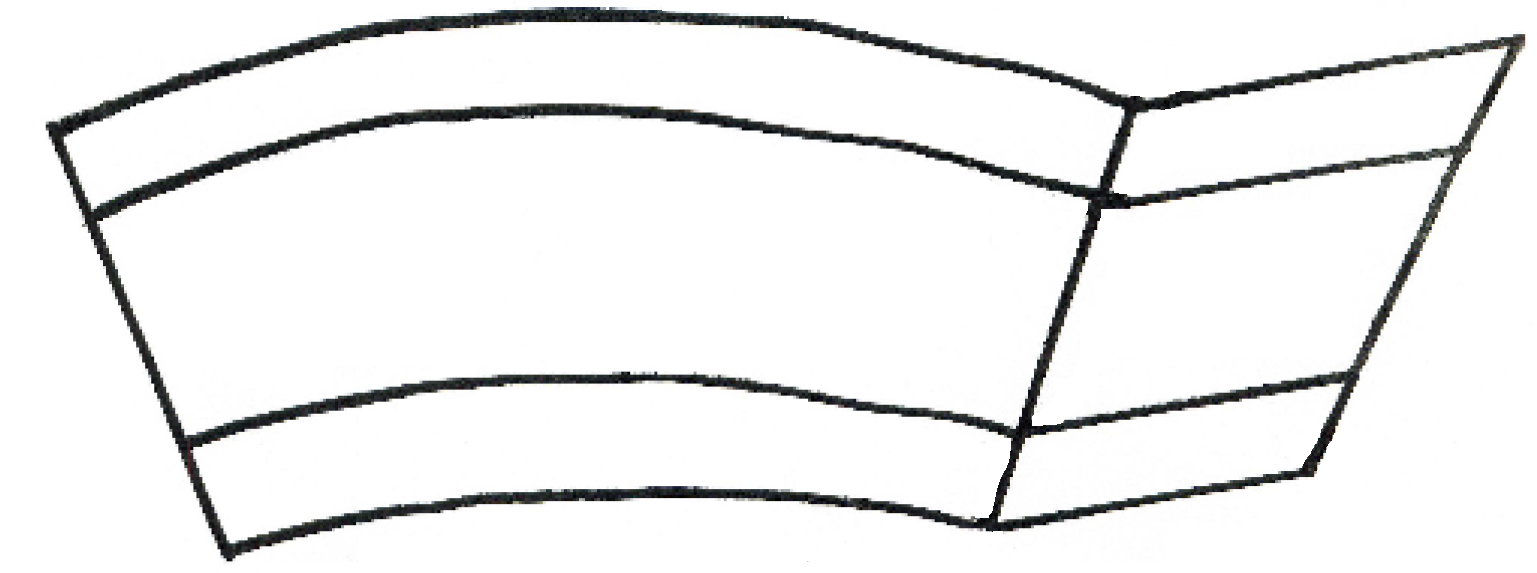 Upper Mantle
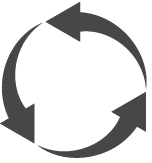 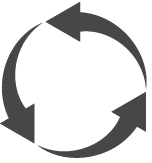 ConvectionCurrents
Middle Mantle
Lower Mantle
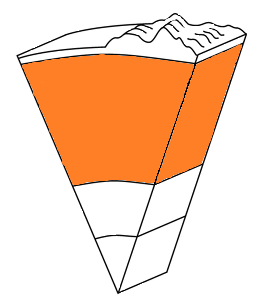 Mantle
Upper Mantle
ConvectionCurrents
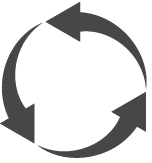 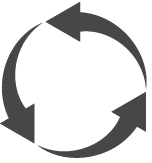 Middle Mantle
Lower Mantle
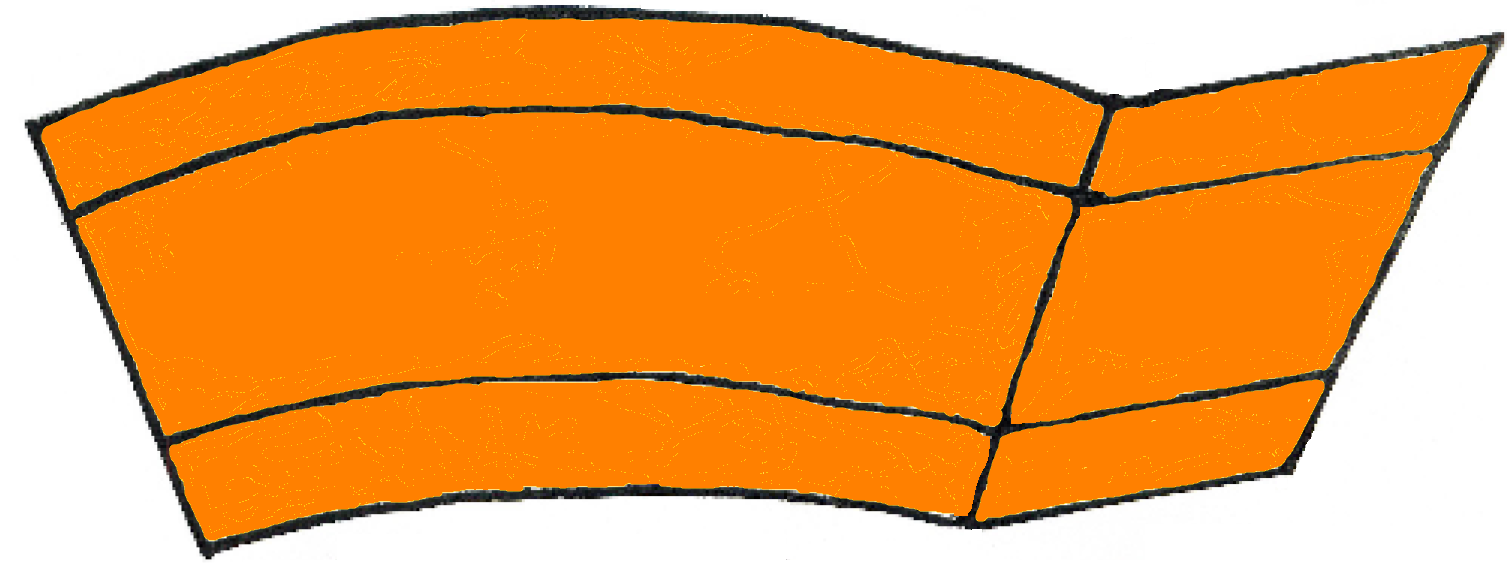 Mantle
Solid but capable of flow (like hot asphalt or fudge)
Thickest layer of the Earth (making up 70% of the Earth’s mass)
The hot material (magma) in the mantle rises to the top of the mantle, cools, then sinks, reheats, and rises again. These convection currents cause changes in the Earth’s surface
[Speaker Notes: The movement of the lithospheric plates and the convection currents will be covered more in-depth during the next essential question.]
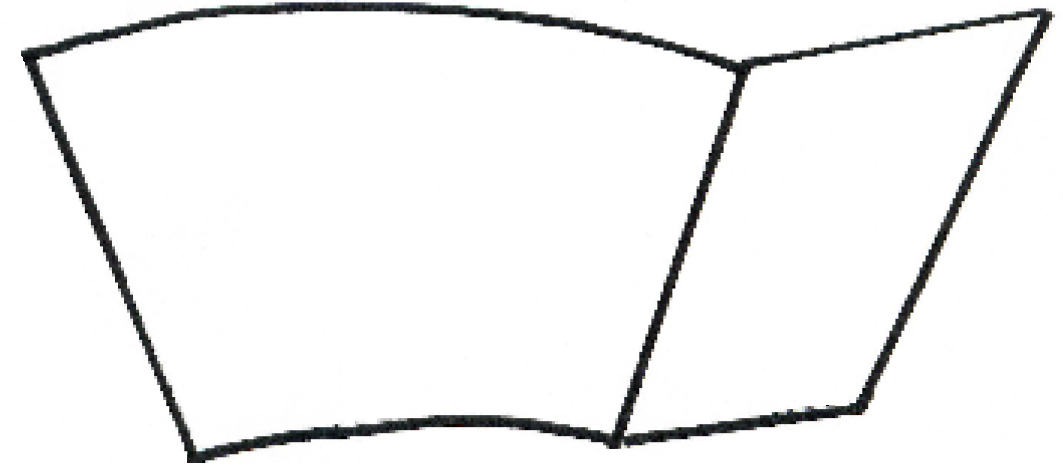 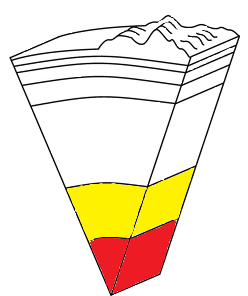 OuterCore
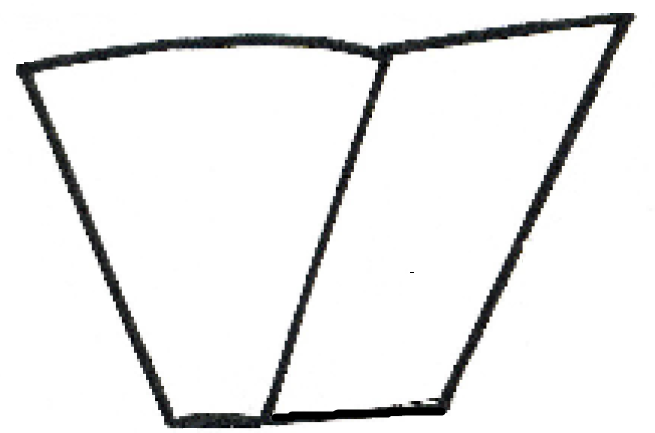 InnerCore
Core
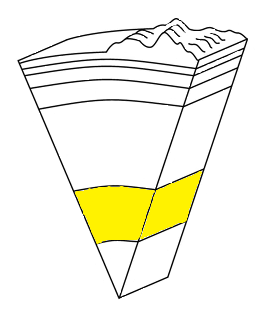 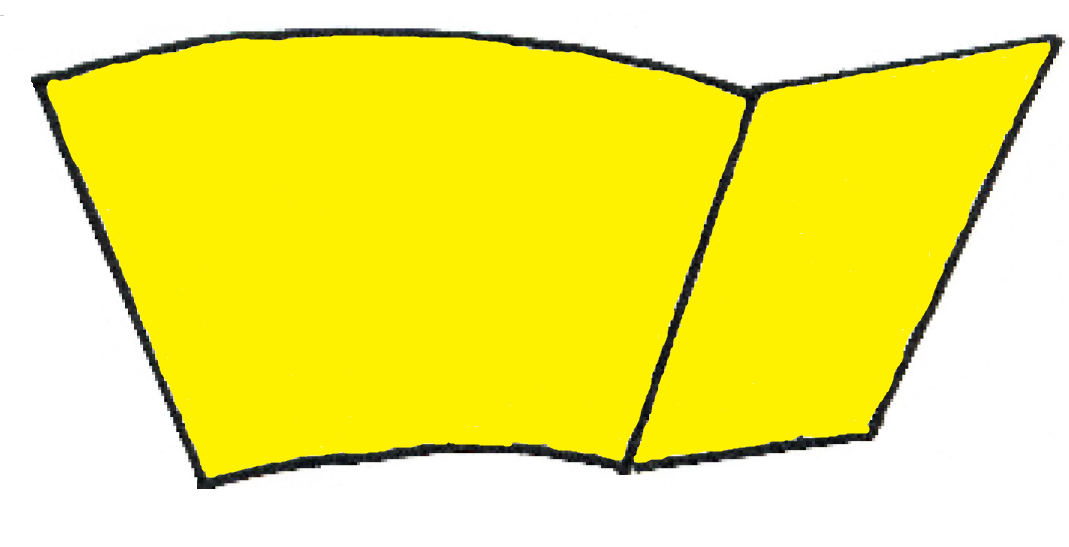 Outer Core
Molten (liquid) metal that is about 4,700°C (8,500°F)
Located about 1,800 miles beneath the crust and is about 1,400 miles thick
Composed of the melted metals nickel and iron
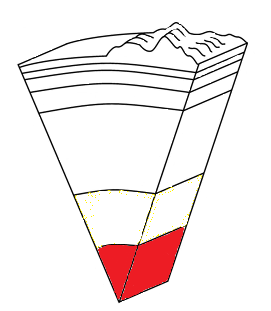 Inner Core
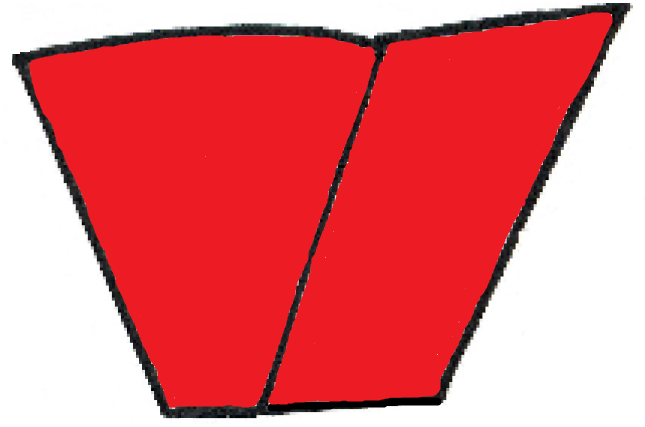 Solid sphere composed mostly of iron
It is believed to be as hot as 6,650°C (12,000°F)
Heat in the core is probably generated by the radioactive decay of uranium and other elements
It is solid because of the pressure from the outer core, mantle, and crust compressing it tremendously
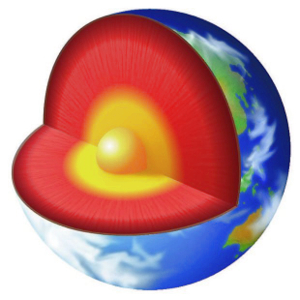 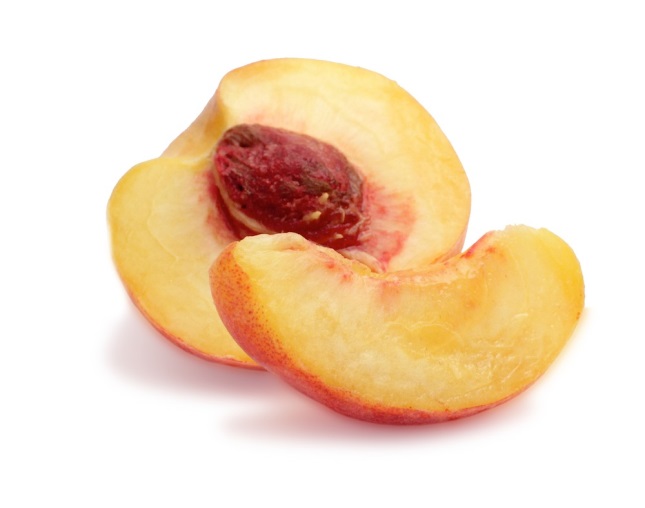 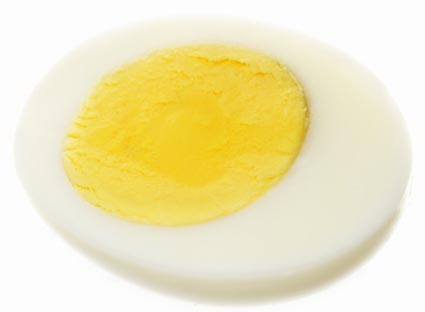 The Earth is like a peach or a boiled egg. Turn to a seat partner and discuss these analogies. Come up with another analogy and be prepared to share.
Crust
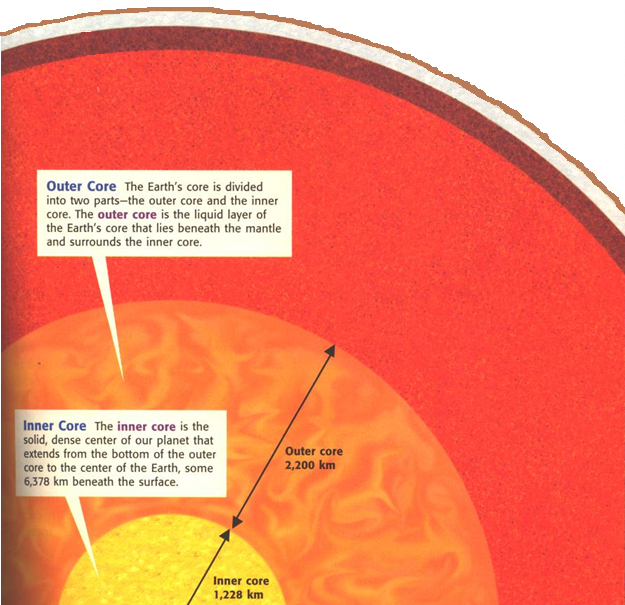 Mantle
Outer Core
Liquid
Lithosphere – Crust and Upper Layer of the Mantle
Layer of the Mantle (asthenosphere) that consists of hot rock of tar-like consistency, which slowly moves
Inner CoreSolid
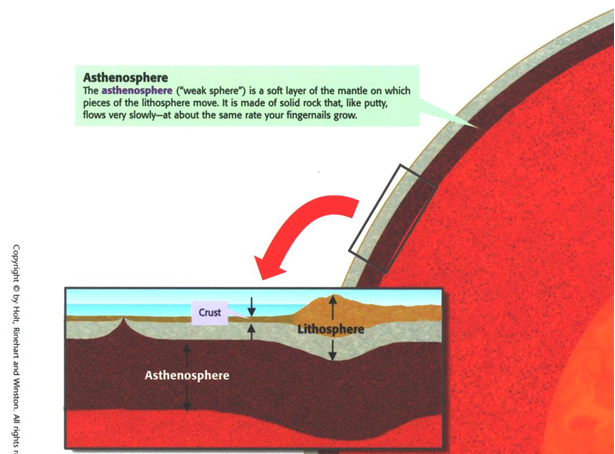 The lithosphere (crust and upper mantle) is divided into separate plates which move very slowly in response to the “convecting” part of the mantle.
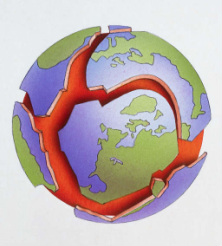 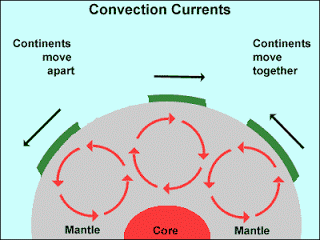 What do these two images tell us about the layers of the Earth?
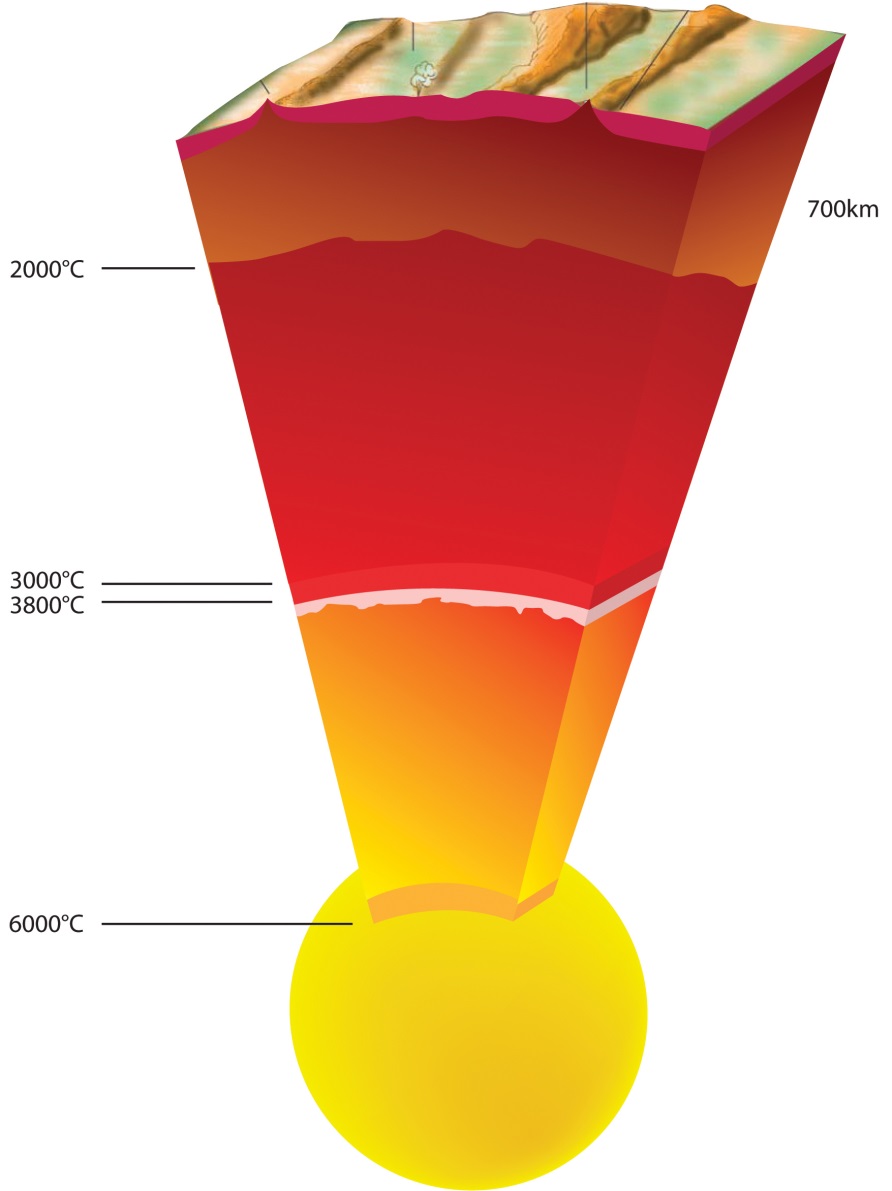 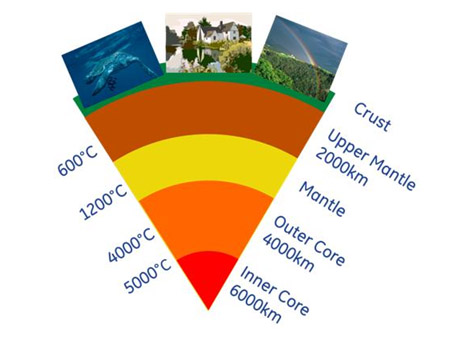 Temperatureincreases as depth increases
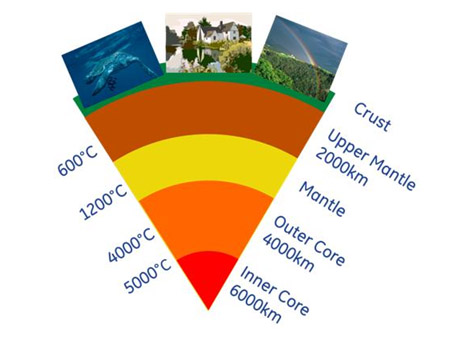 Look at the information in the graph and table below. What’s the relationship between depth and density/pressure?
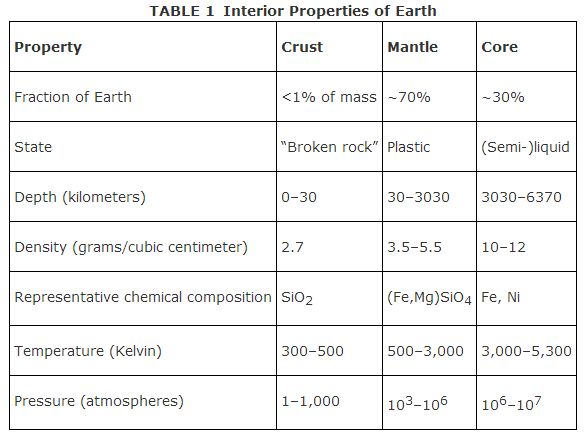 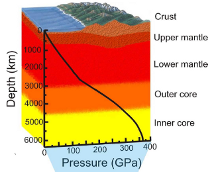 Density and Pressureincrease as depth increases
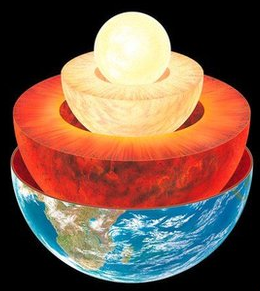 Temperature, 
Density and Pressure increases as depth increases
Add this statement to the arrow going down on your foldable.
Which layer of the Earth has the greatest temperature, pressure, and density?
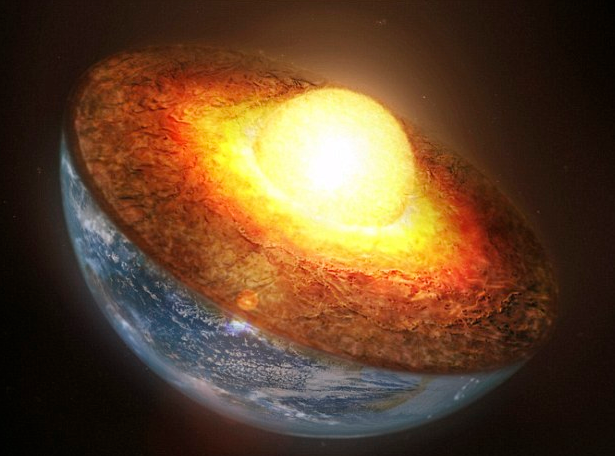 Core
Summary
The earth is layered with a lithosphere (crust and uppermost mantle), convecting mantle, and a dense metallic core.
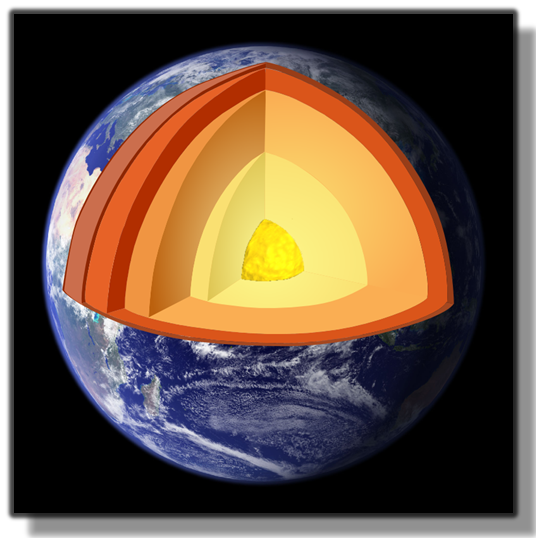 Pressure, temperature, and density increases as depth increases.
http://www.learner.org/interactives/dynamicearth/structure.html
Mr. Lee’s Layers of the Earth Rap
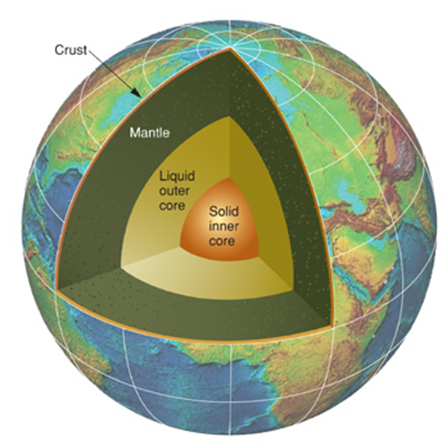 Layers of the Earth Review
Summarizing Strategy